Enrollment Management Committee12/19/2024Budget Overview/Projections
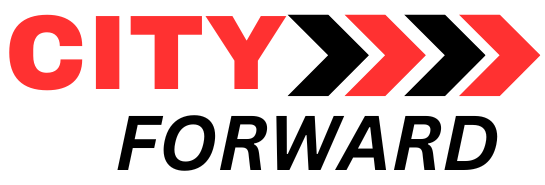 SCFF/Hold HarmlessPast/Moving Forward
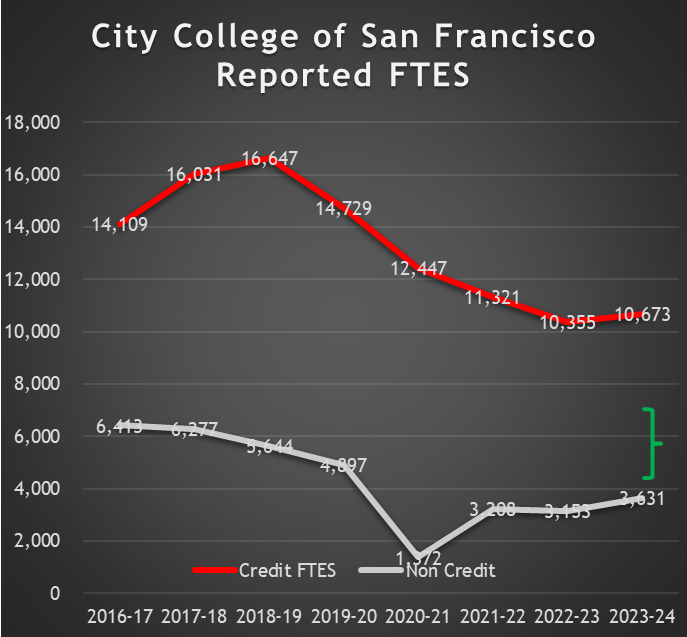 HOLD  Harmless
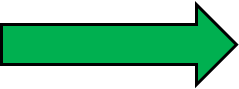 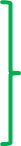 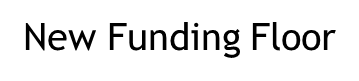 2017/18
[Speaker Notes: 2024/25 Advance
18 Districts – Hold Harmless (Ohlone, Peralta, San Mateo, Marin, Sonoma, Foothill DeAnza, Monterey, Napa, West Valley)
44 Districts – Stability (Contra-Costa, San Jose, Solano)]
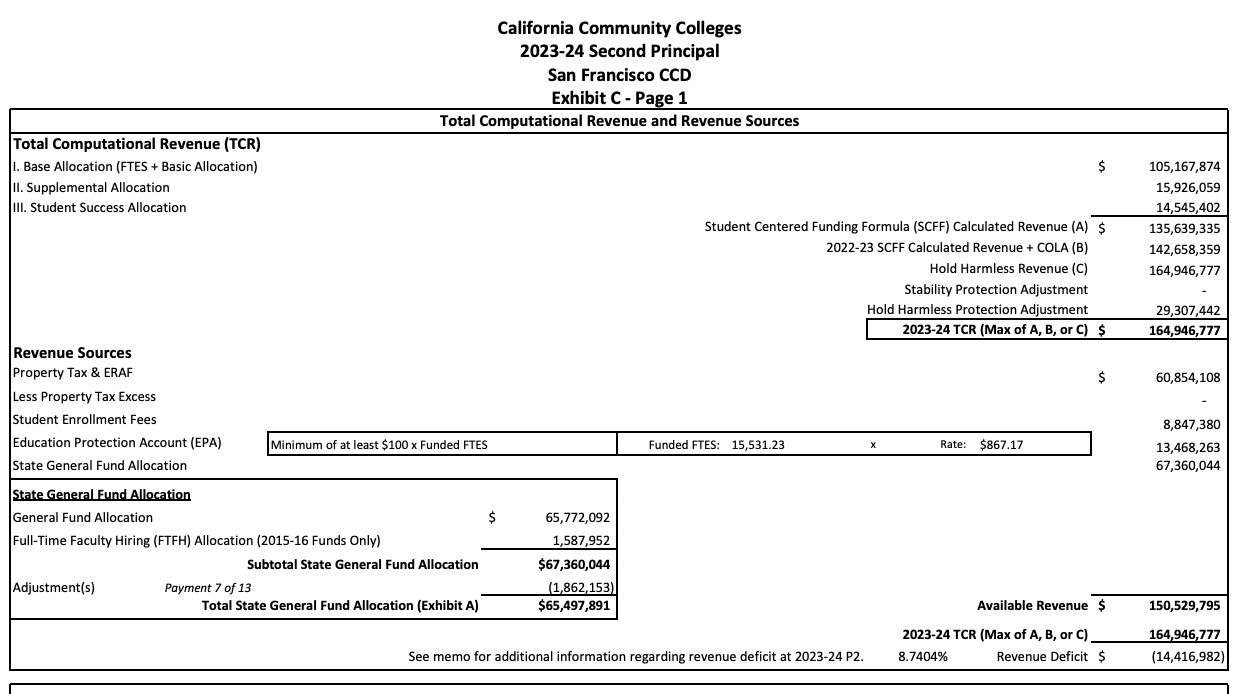 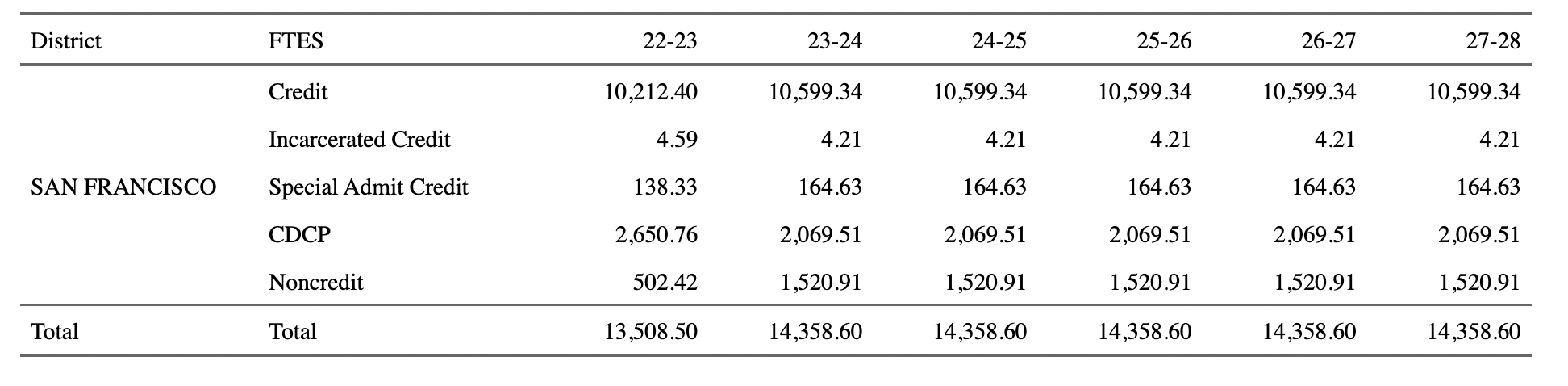 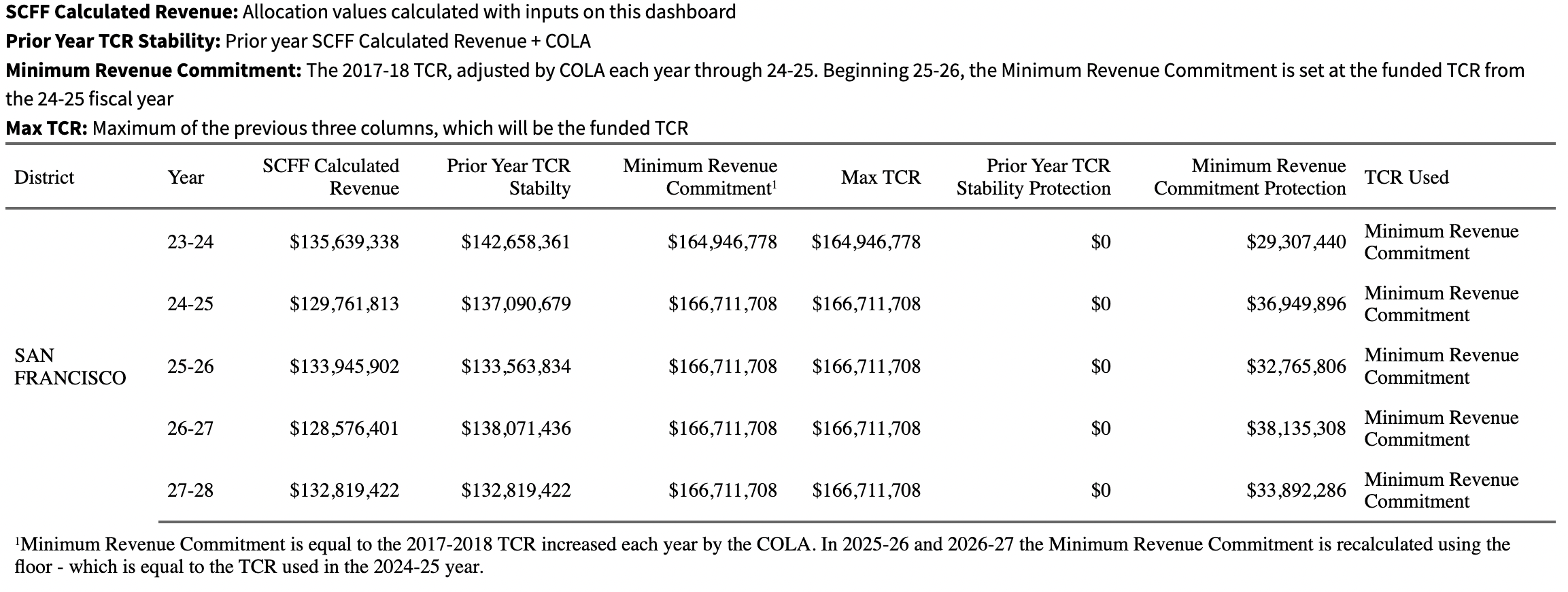 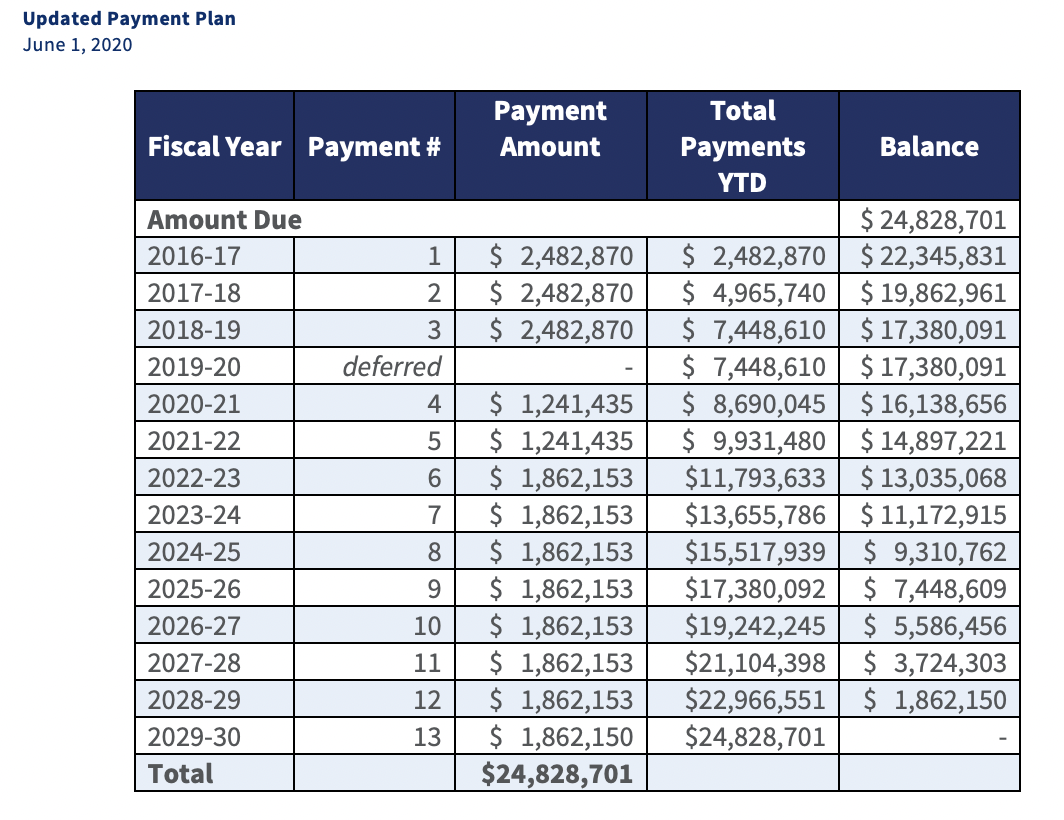 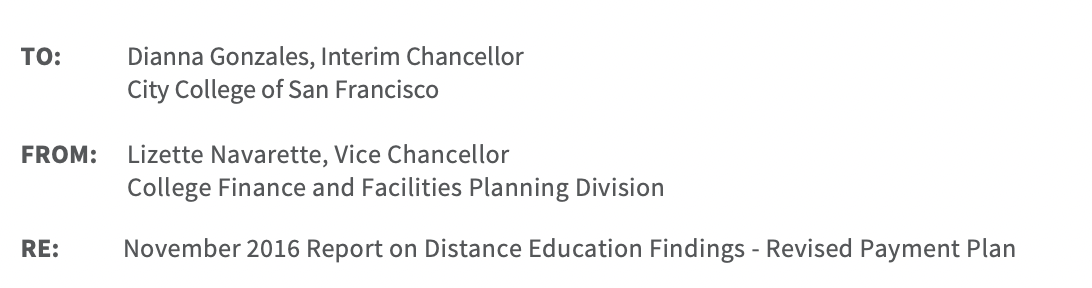 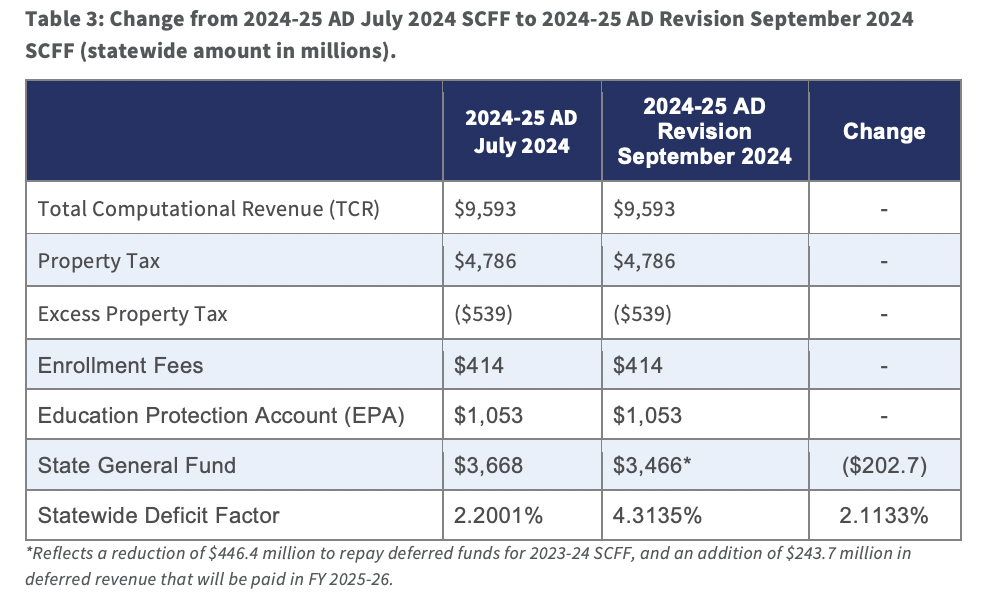 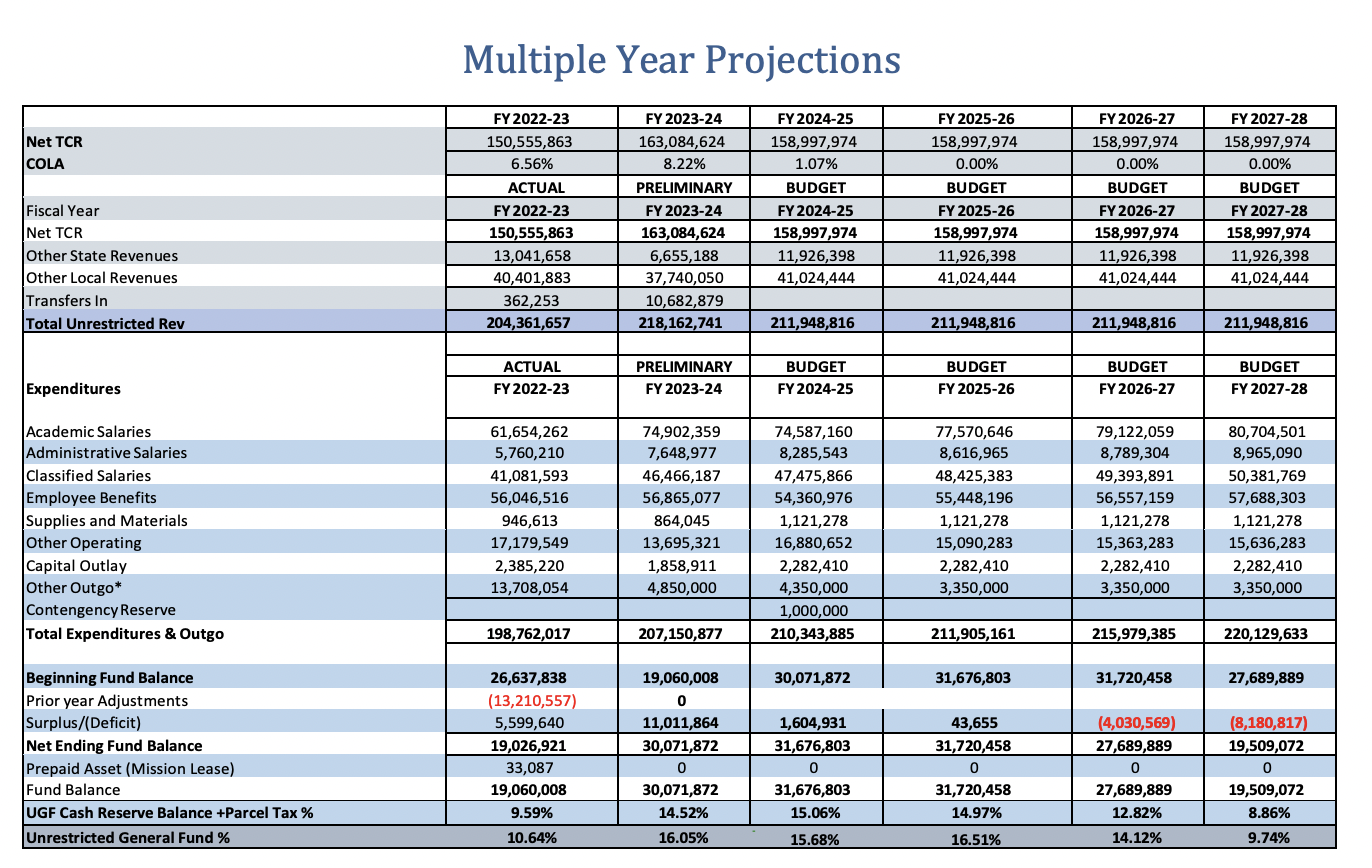